Clock Driver
PSpice Simulations
Bhushan Joshi
Kalpesh Chillal
Pravin Chordia
IUCAA
In-the-loop Compensated Clock Driver
Without Transmission line
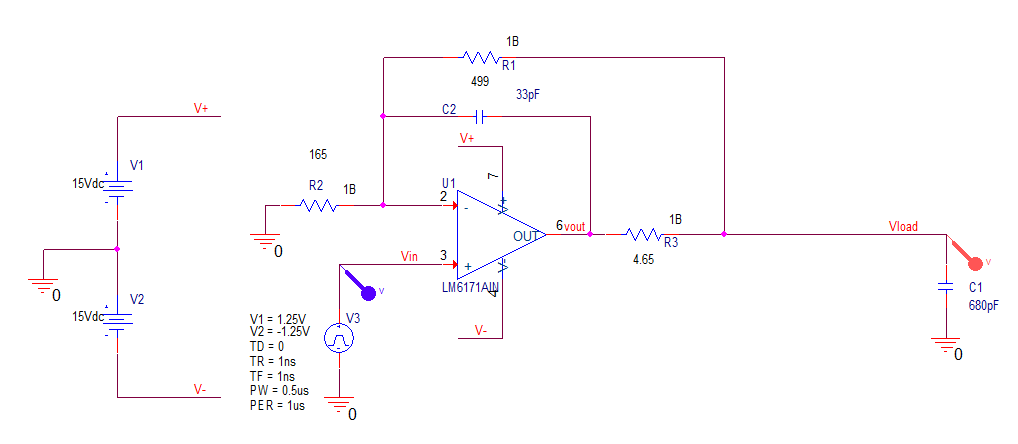 In-the-loop Compensated Clock Driver
Without Transmission line
Transient Analysis
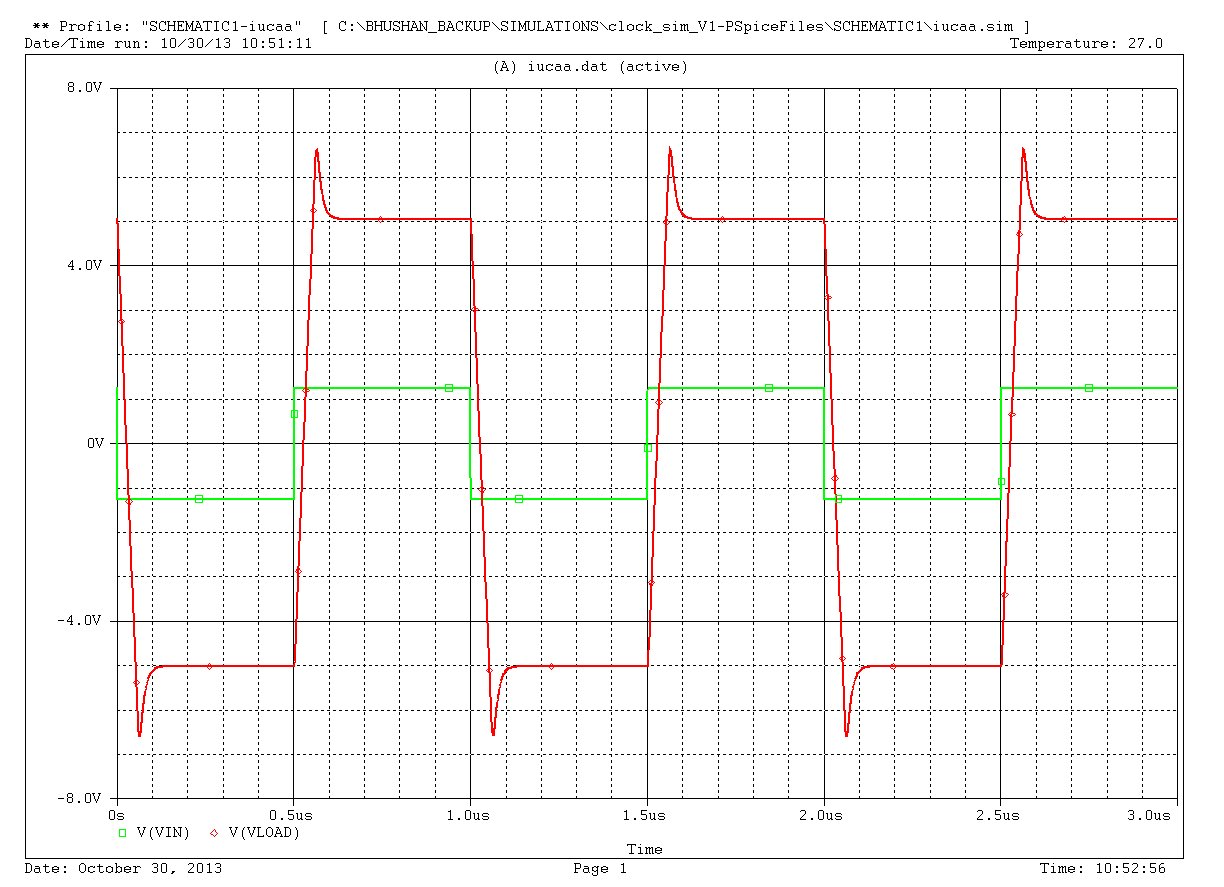 In-the-loop Compensated Clock Driver
Without Transmission line
AC Analysis
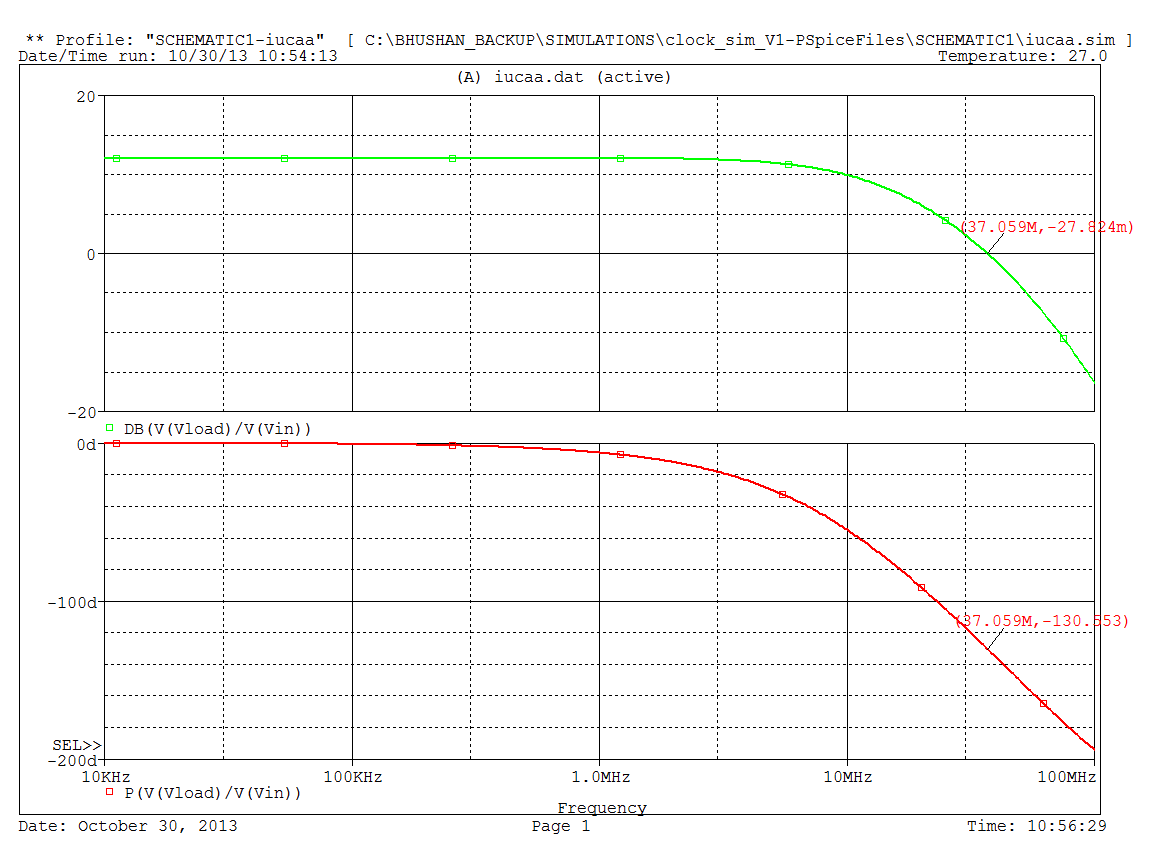 In-the-loop Compensated Clock Driver
With Transmission line
PSpice Simulations
In-the-loop Compensated Clock Driver
With Transmission line
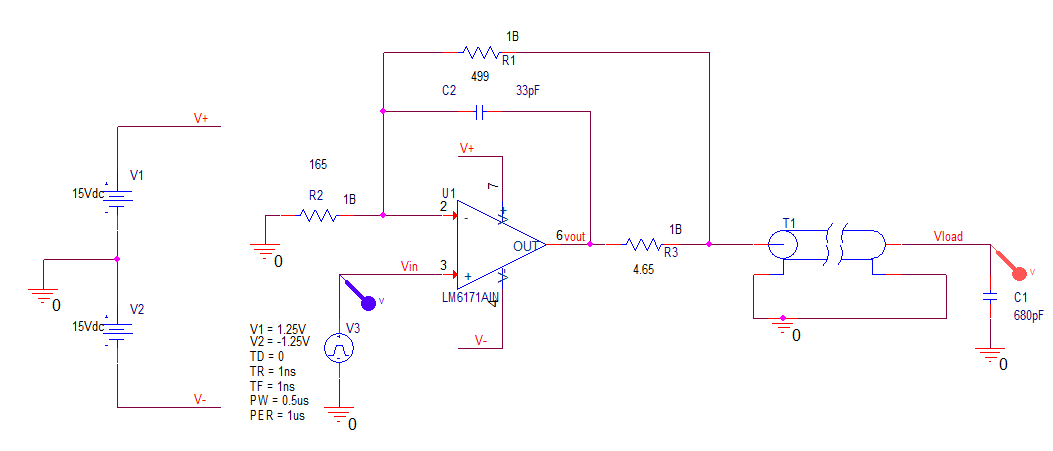 In-the-loop Compensated Clock Driver
With Transmission line
Transient Analysis
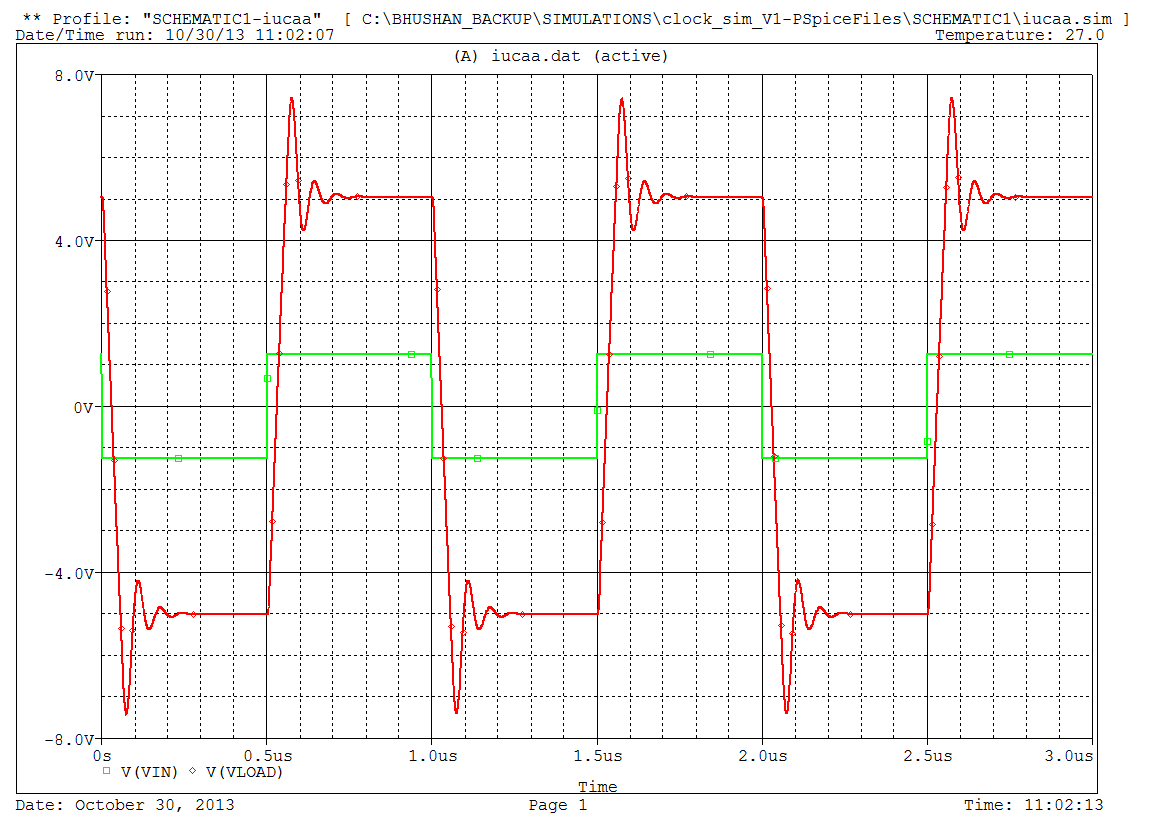 In-the-loop Compensated Clock Driver
With Transmission line
AC Analysis
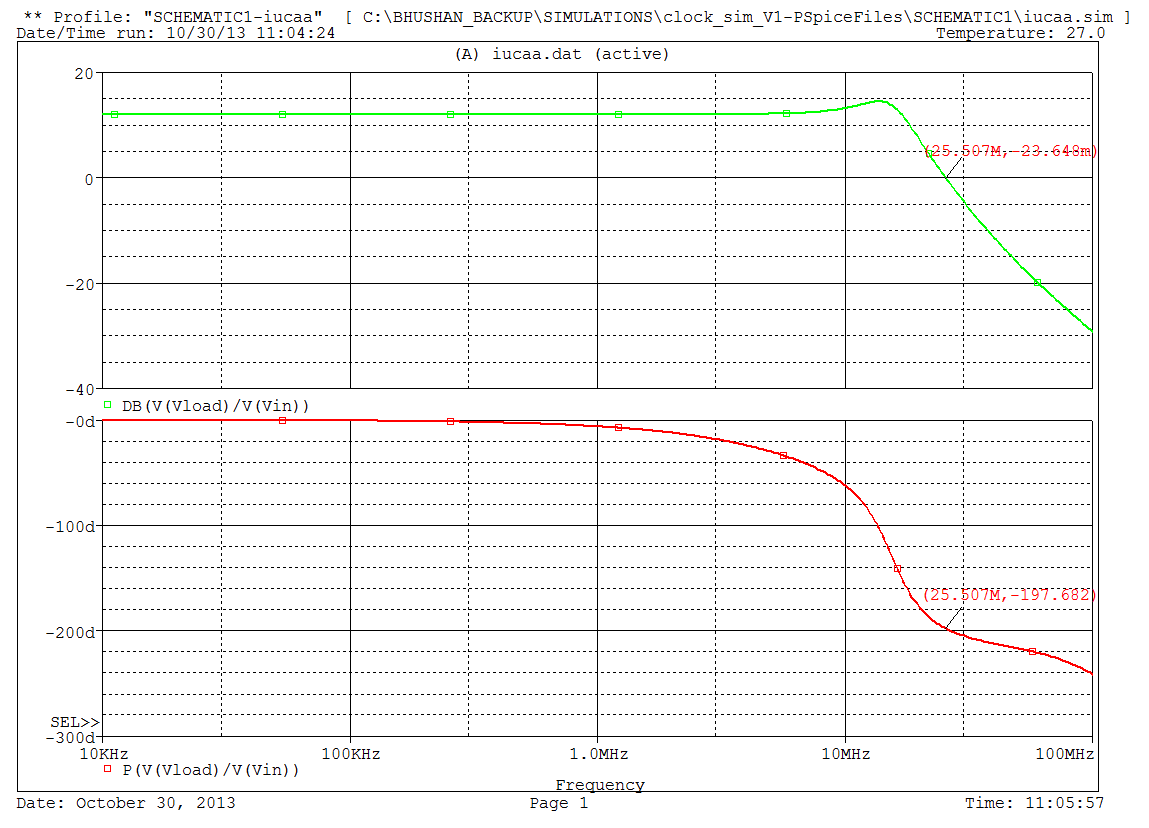 Result of Compensated Clock Driver Implemented on test board 
With Transmission line
Transient Analysis (DSO screenshot)
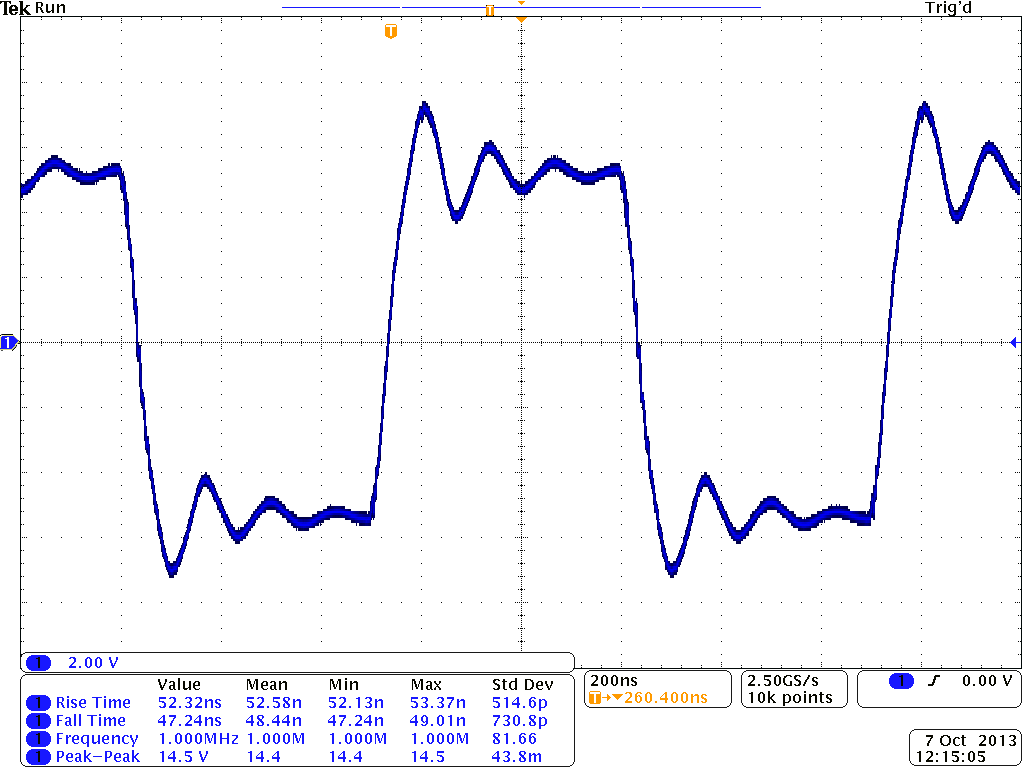 Lead Compensated Clock Driver
With Transmission line
PSpice Simulations
Reference(1): Chapter 7,Voltage-Feedback Op Amp Compensation
	   Literature Number SLOA079
	   Excerpted from Op Amps for Everyone
	   Literature Number: SLOD006A
Author : 	   Texas Instruments
Page:	    7-13

Reference(2): For Calculation of value of capacitor C22 
http://www.mathworks.in/products/control/examples.html?file=/products/demos/shipping/control/opampdemo.html
Lead Compensated Clock Driver
With Transmission line
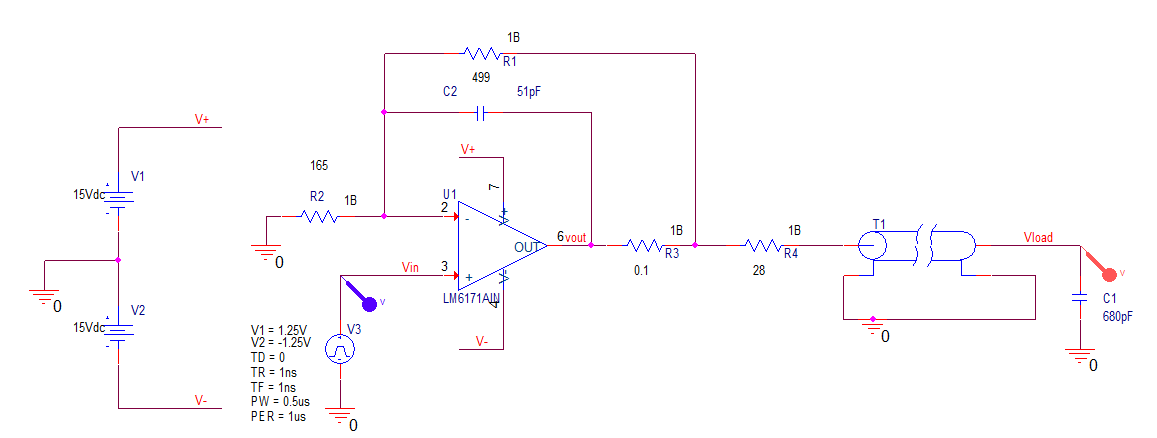 Since Simulator can not take 0Ω and to keep same schematic 0.1Ω resistor is used
Lead Compensated Clock Driver
With Transmission line
Transient Analysis
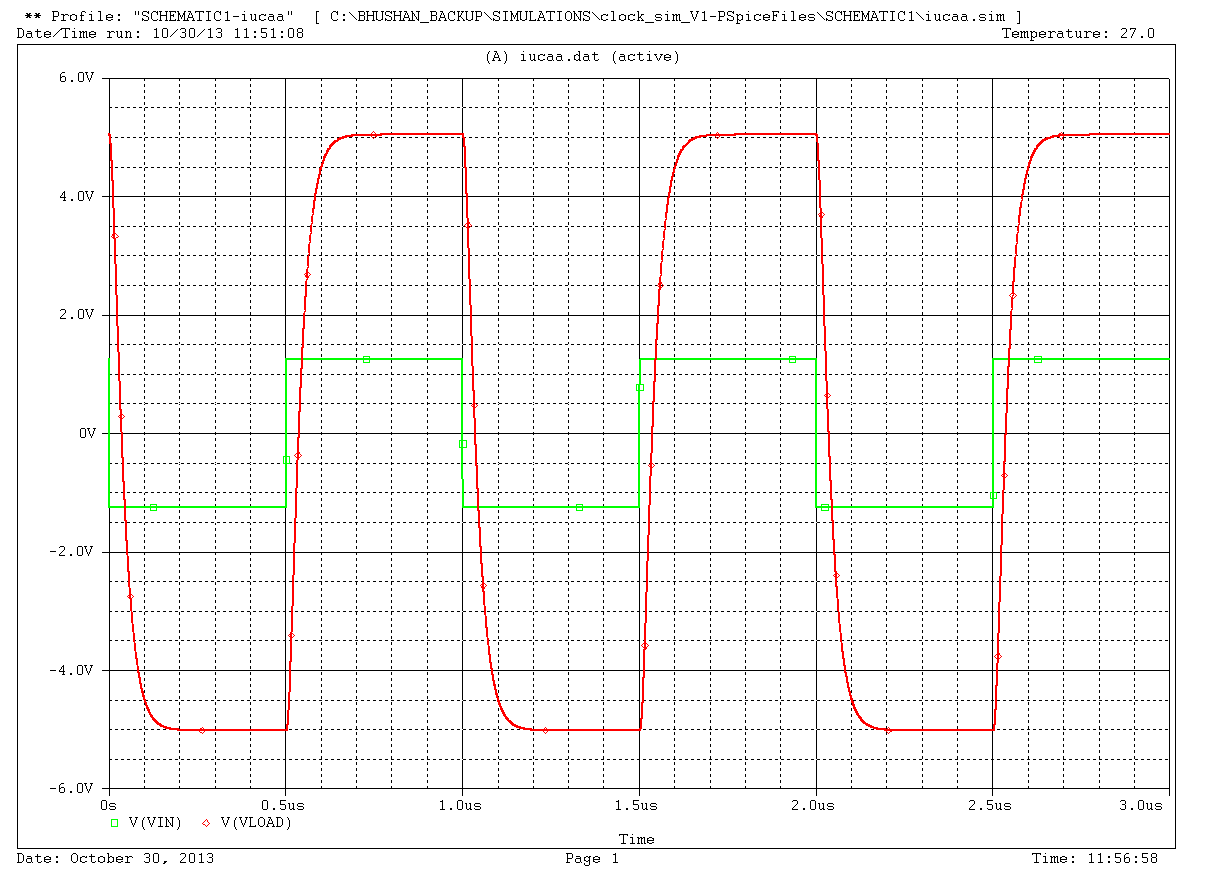 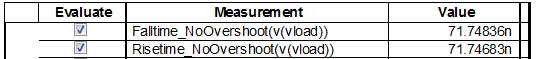 Lead Compensated Clock Driver
With Transmission line
AC Analysis
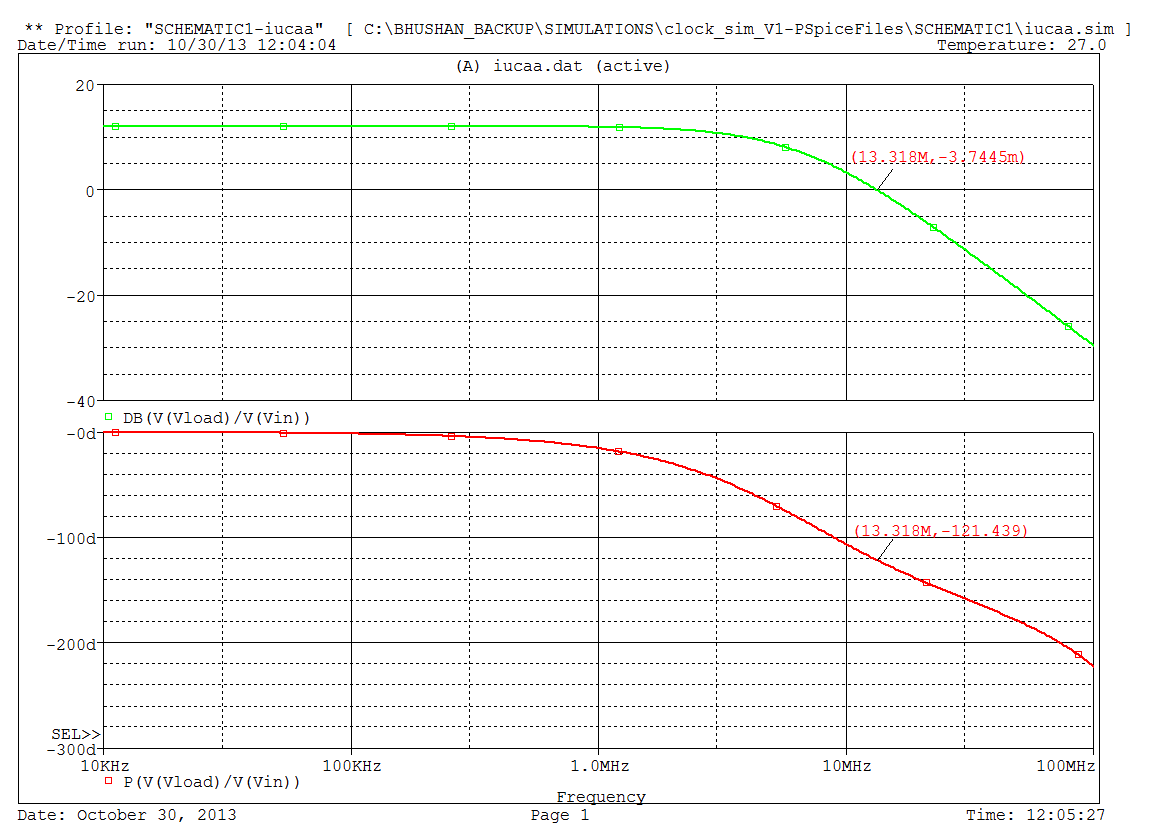 Lead Compensated Clock Driver
With Transmission line
 Implementation on test board
Clock Driver without any Compensation
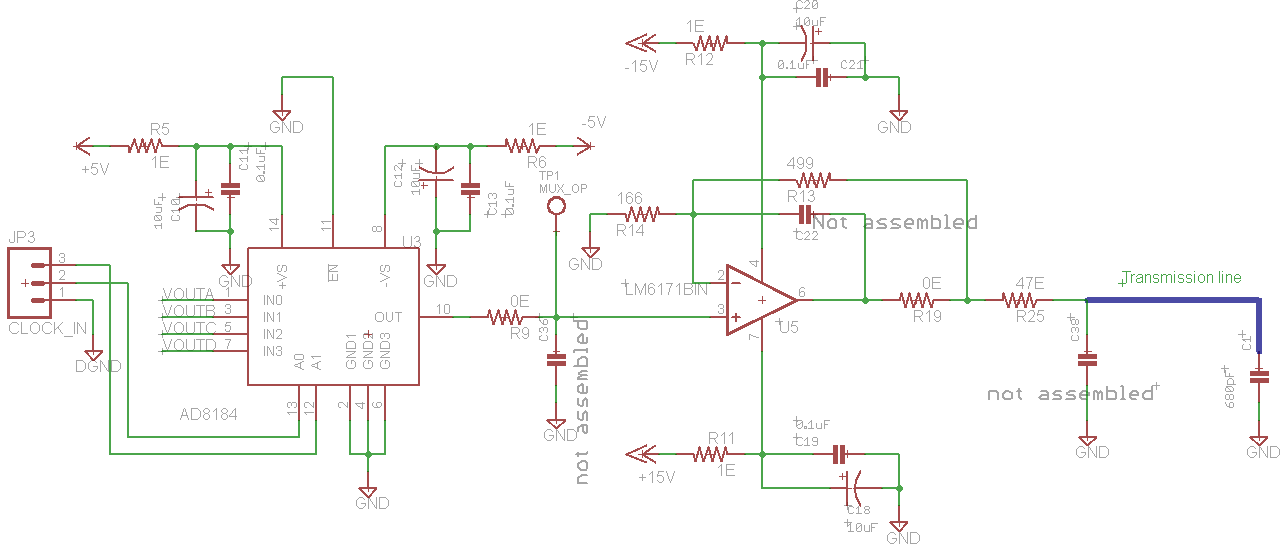 Load Cap
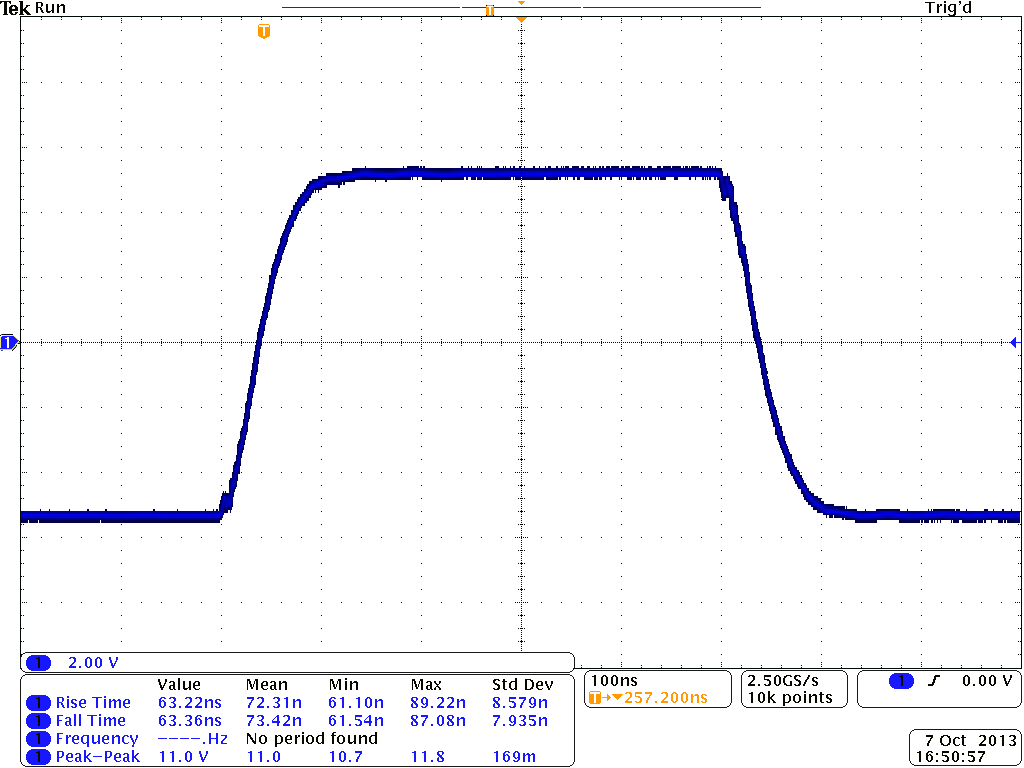 Result of Clock Driver without any Compensation
Clock Driver with Lead Compensation
Changed values
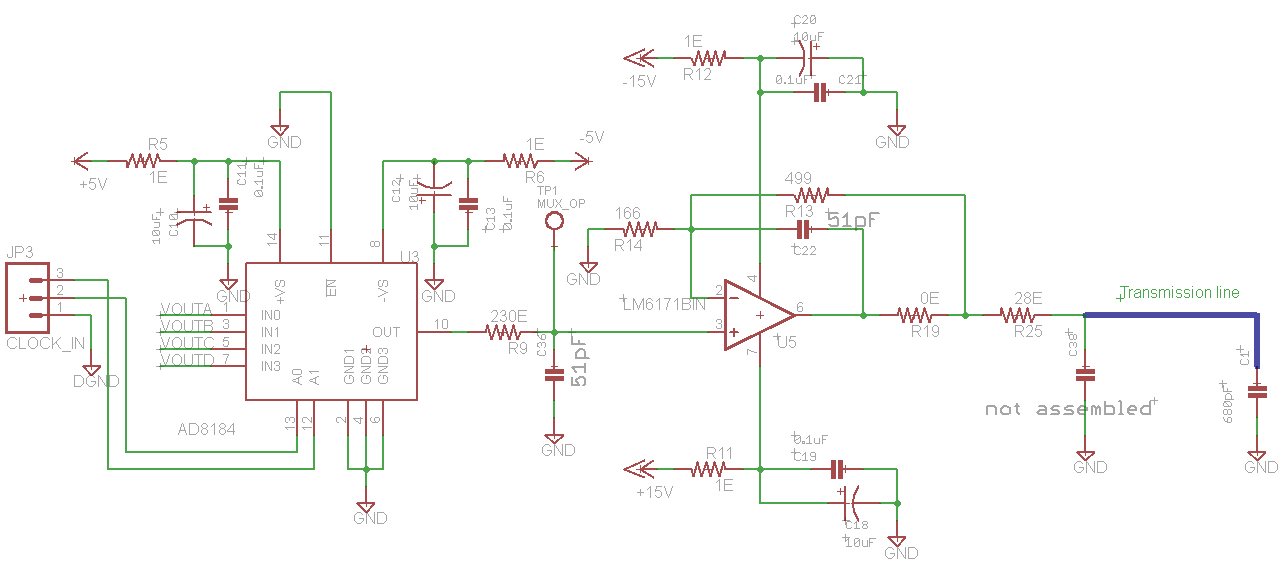 Load Cap
Result of Clock Driver with Lead Compensation
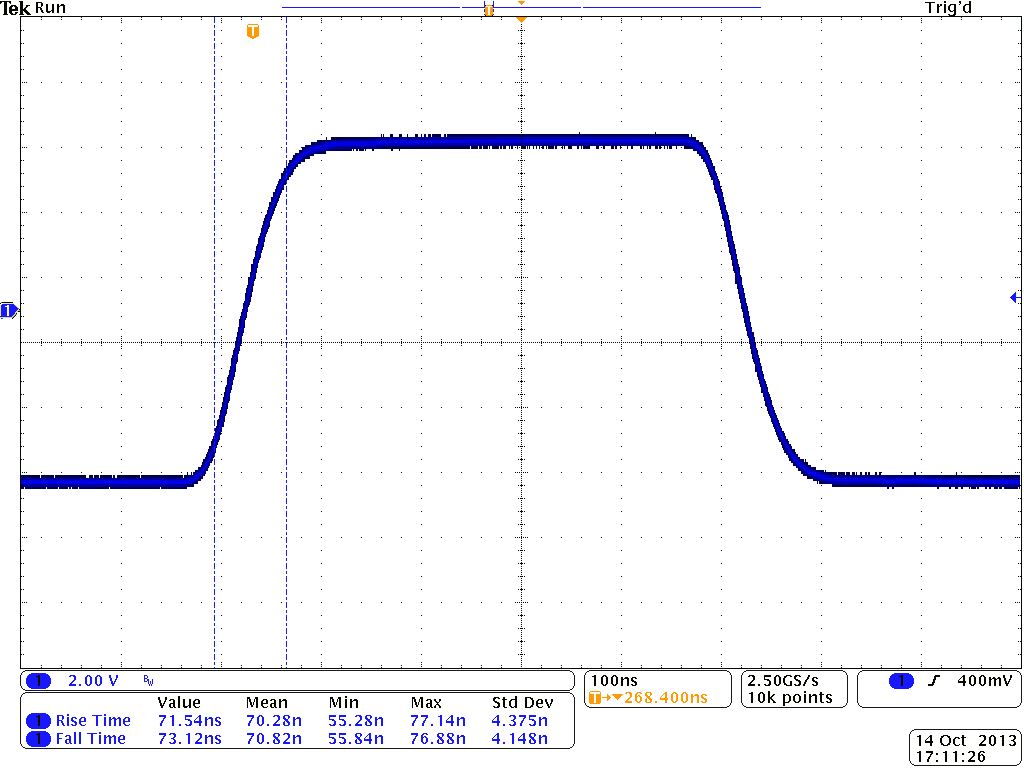 Clock Driver with In-the-loop Compensation       (Optimized R3,C2 values are selected for 680pF capacitor and transmission line as Load)
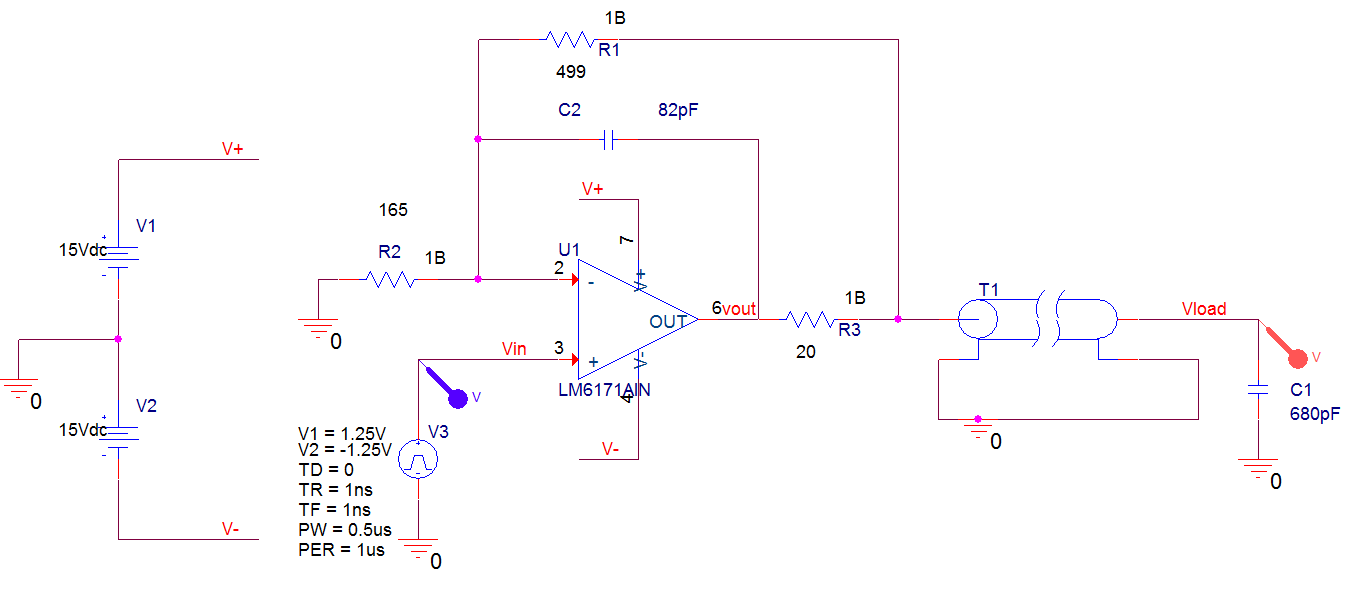 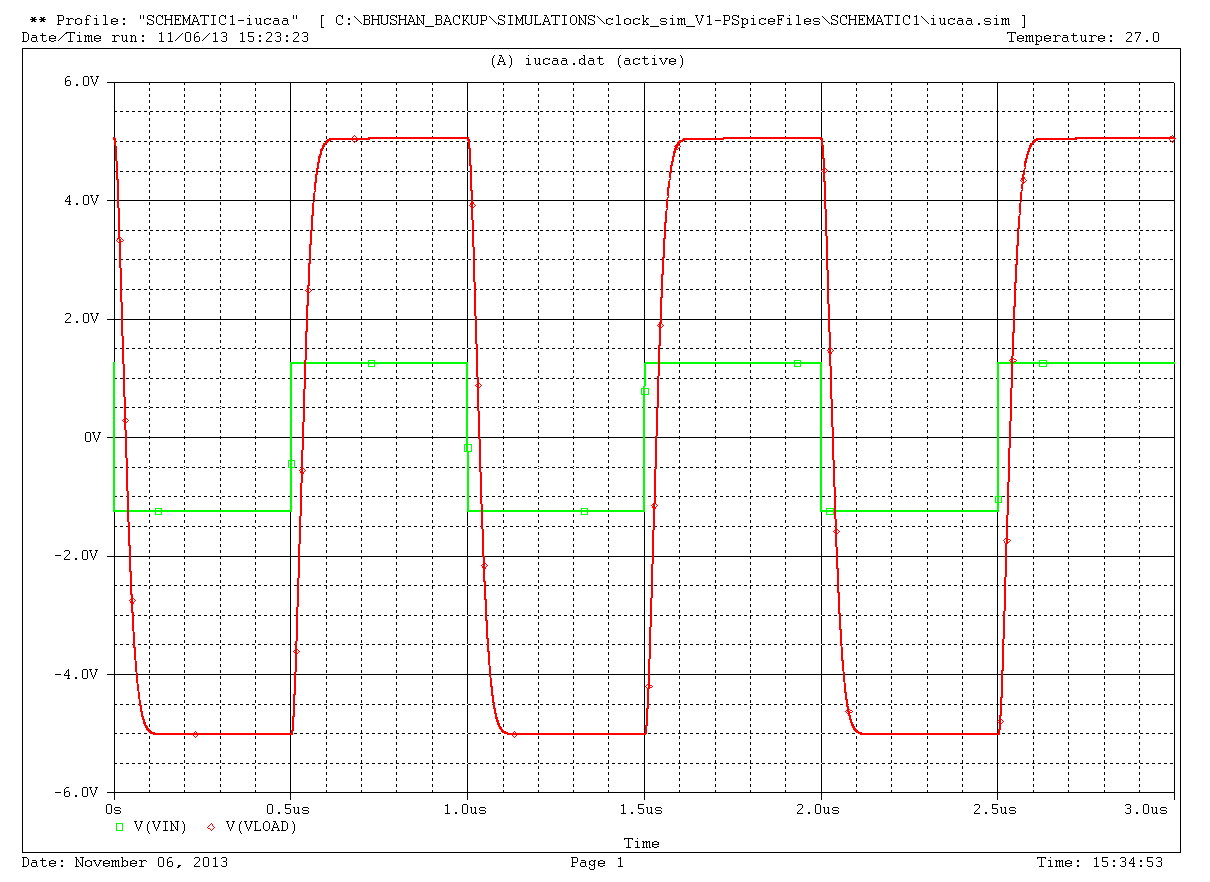 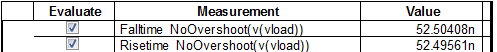 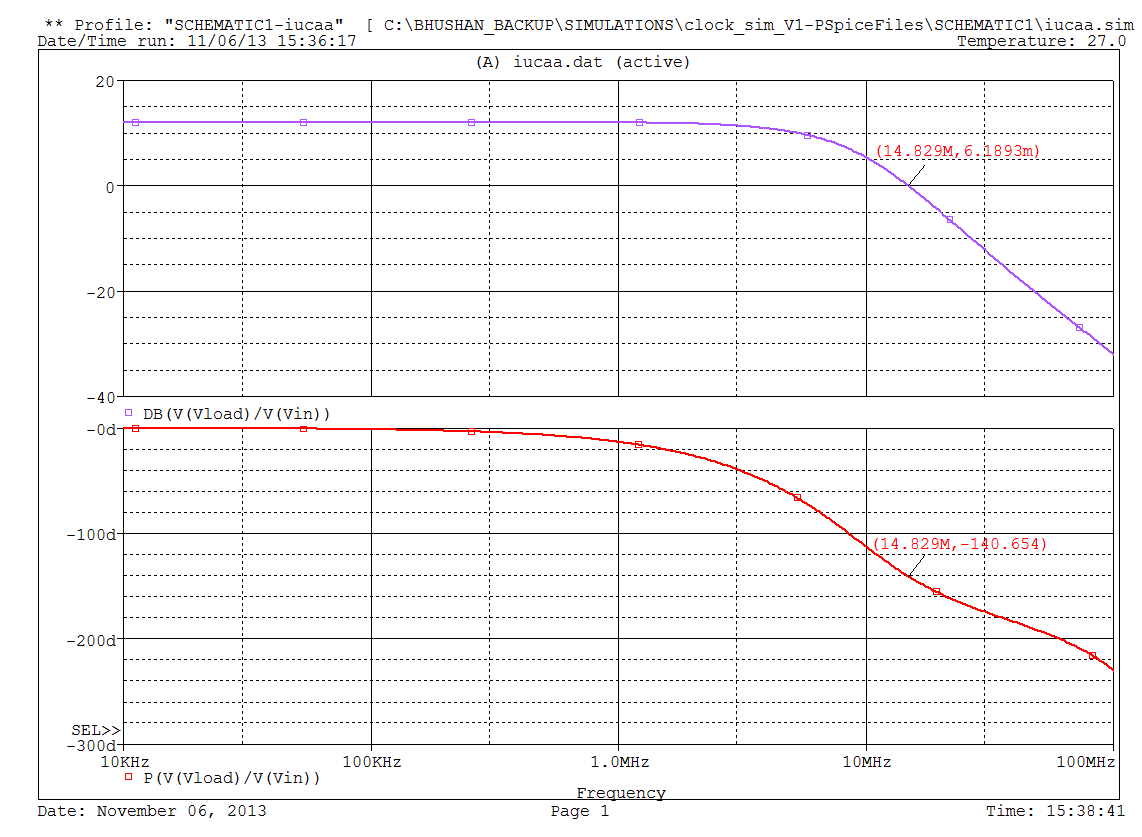 OPA4140 Bipolar Bias 
PSpice Simulations
OPA4140 Bipolar Bias
With 50pF capacitor and transmission line as Load
BW = 15 MHz
PM = 68⁰
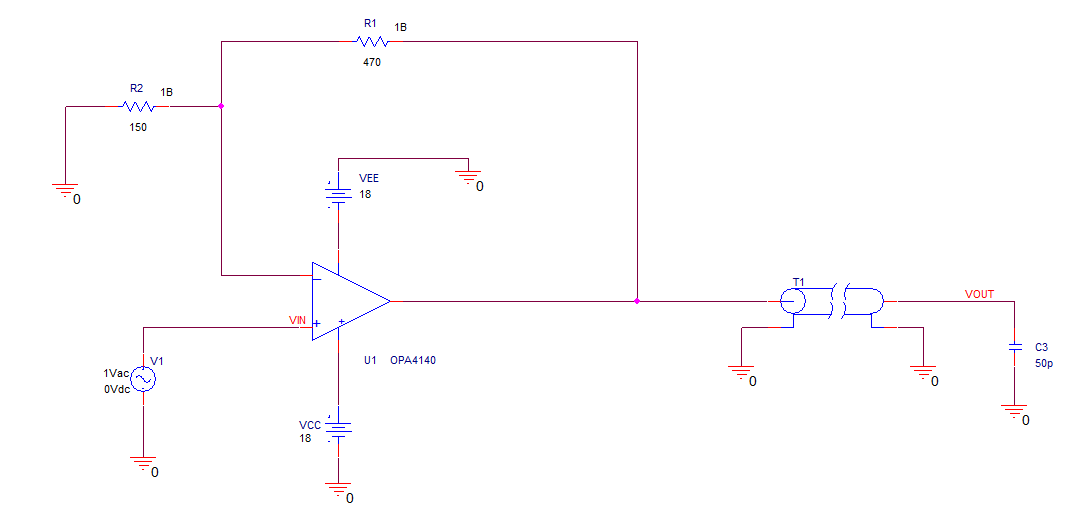 OPA4140 Bipolar Bias
DC Sweep Analysis
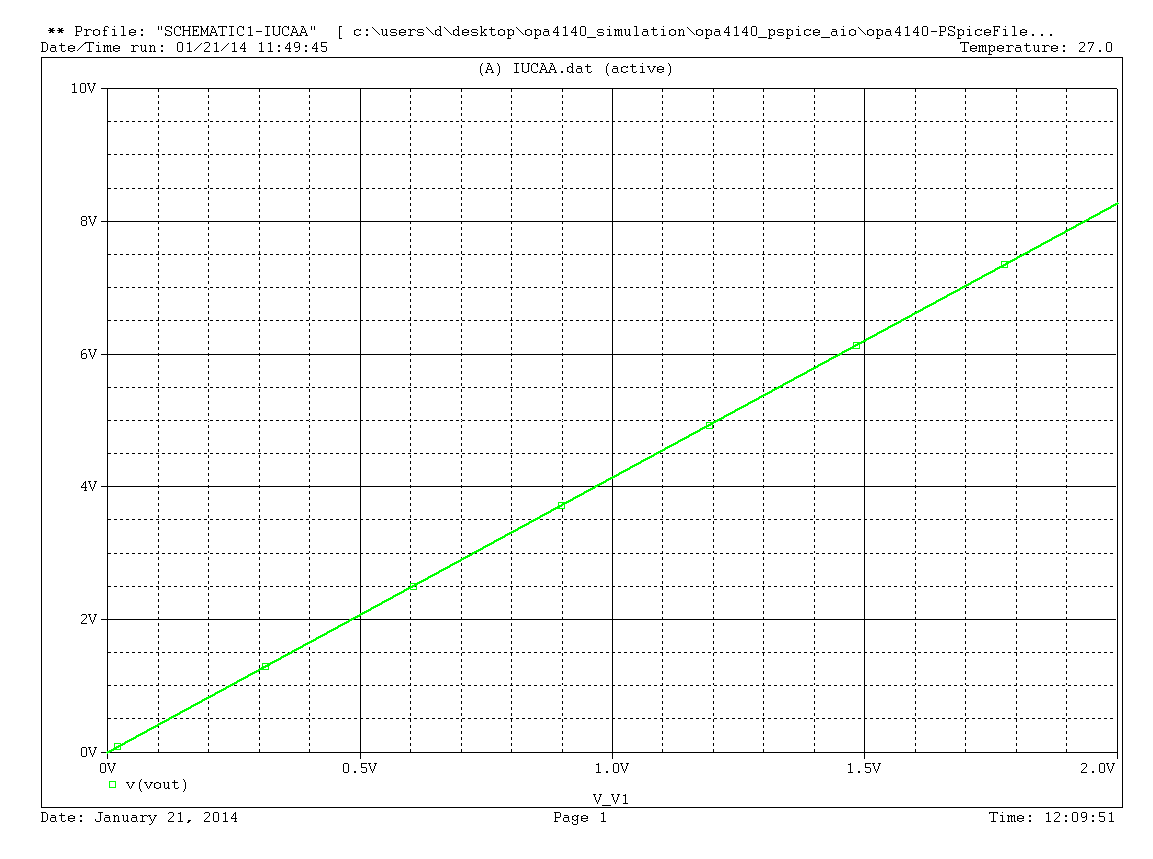 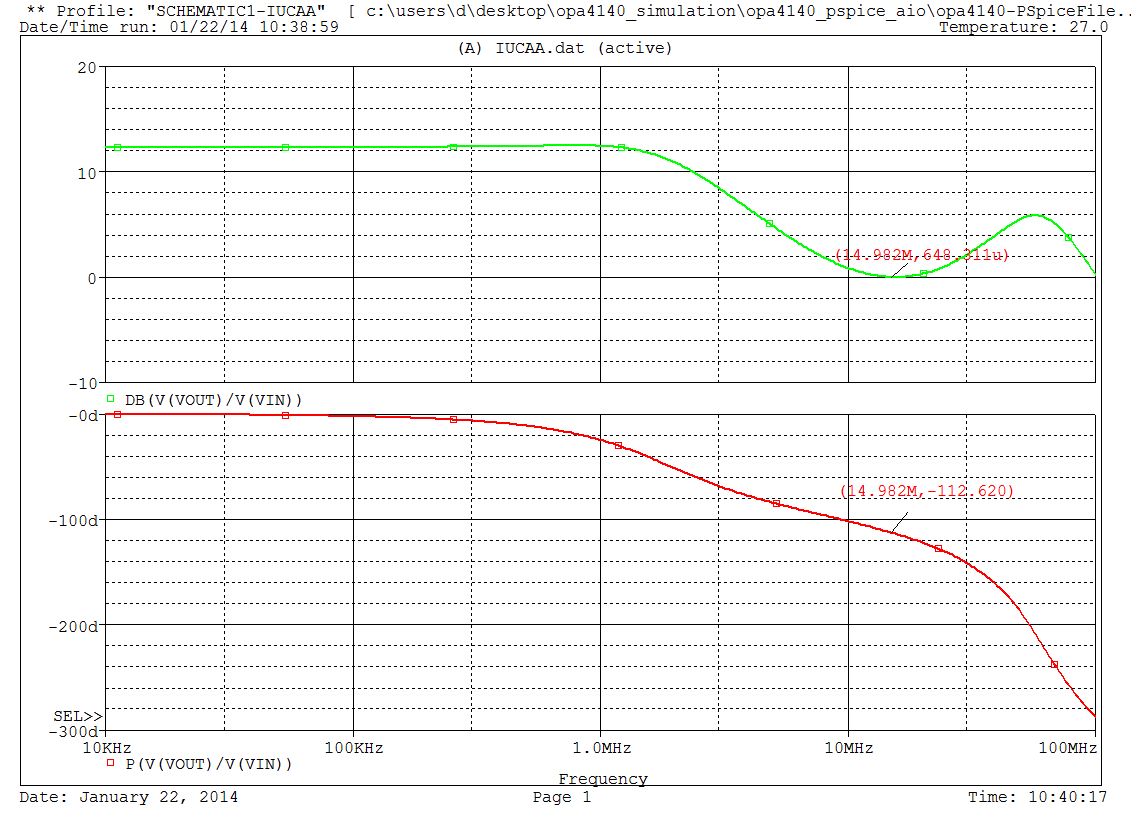 OPA4140 Bipolar Bias
With 200pF capacitor and transmission line as Load
Instable
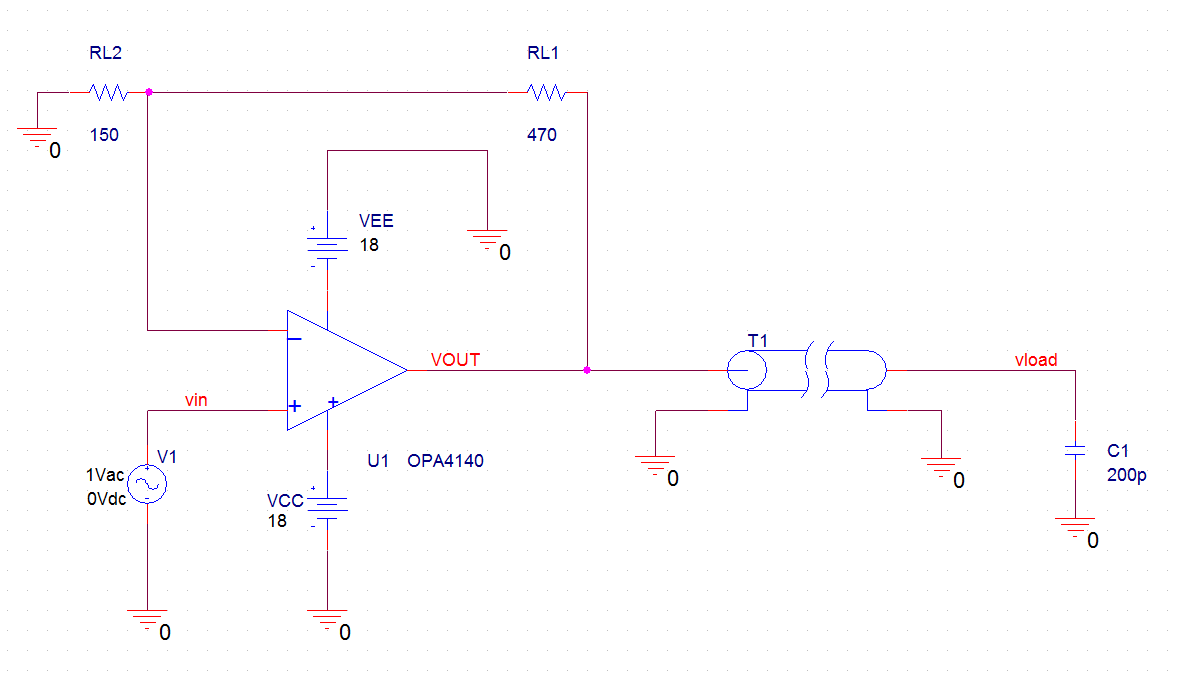 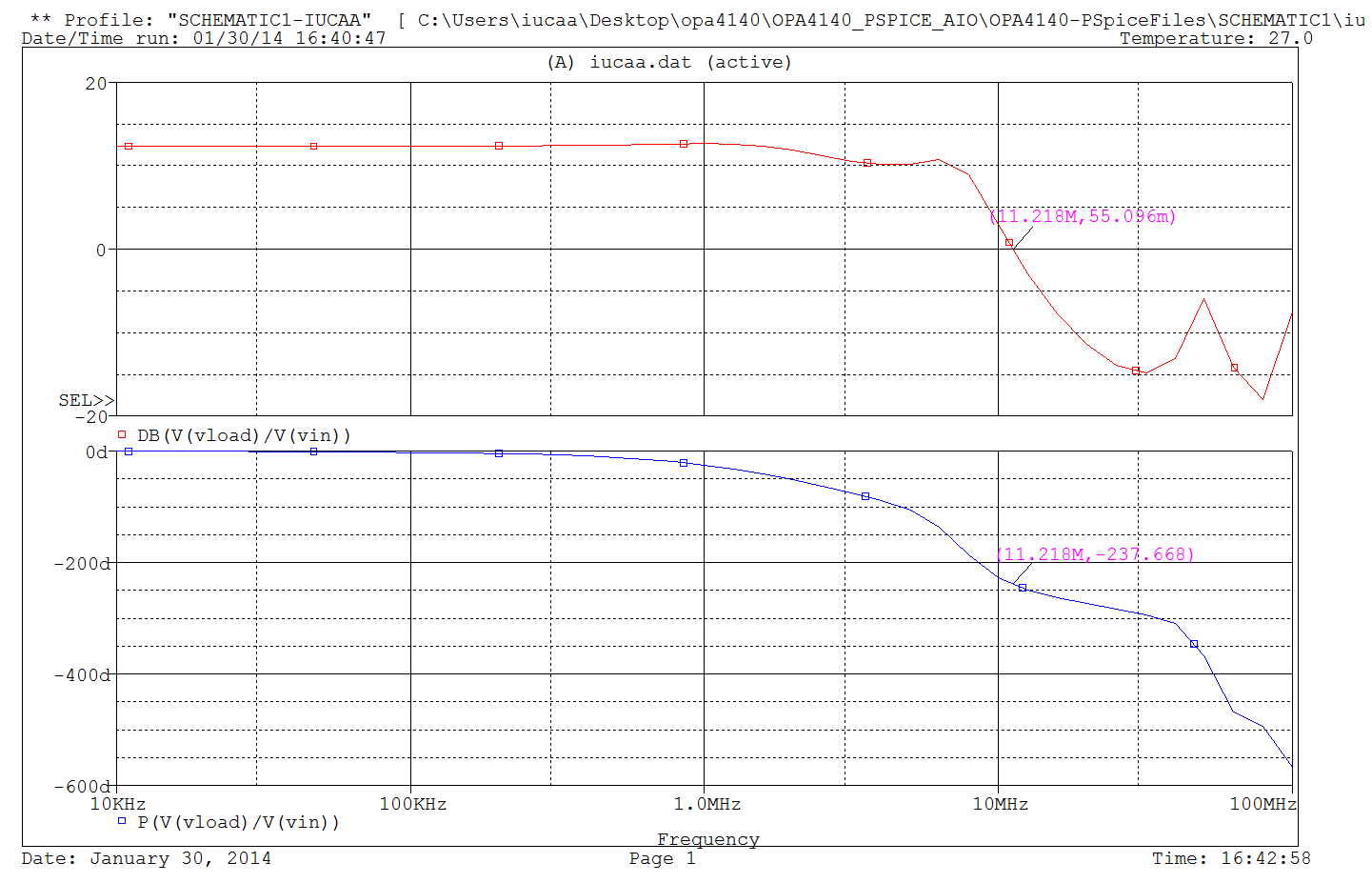 OPA4140 Bipolar Bias
With 200pF capacitive load and NO transmission line
50Ω Series resistor as suggested in datasheet
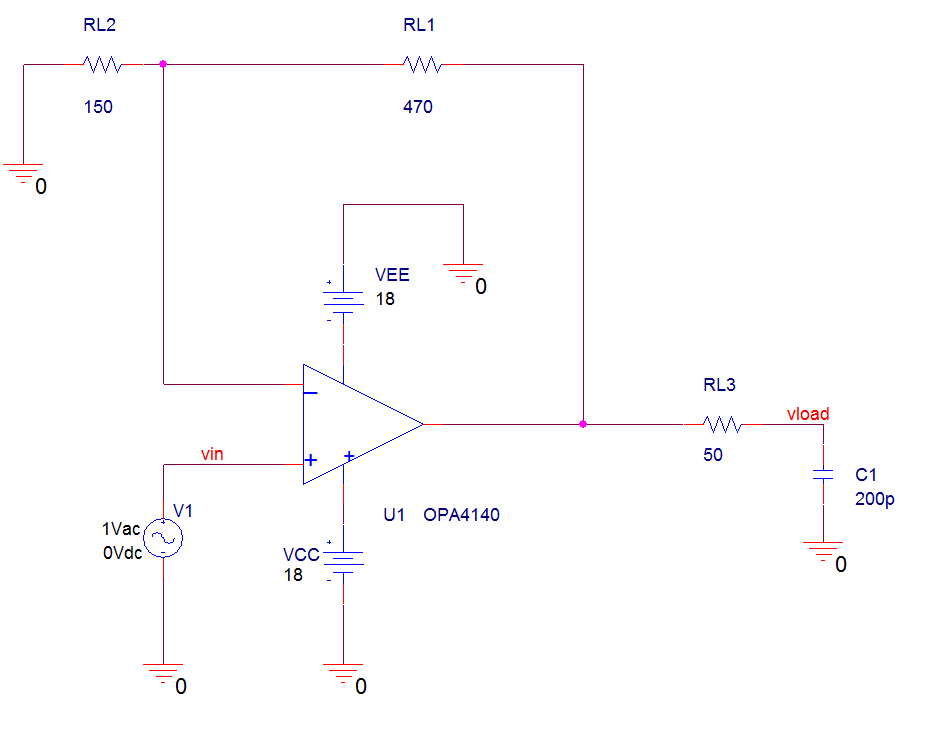 BW = 8 MHz
PM = 45⁰
stable
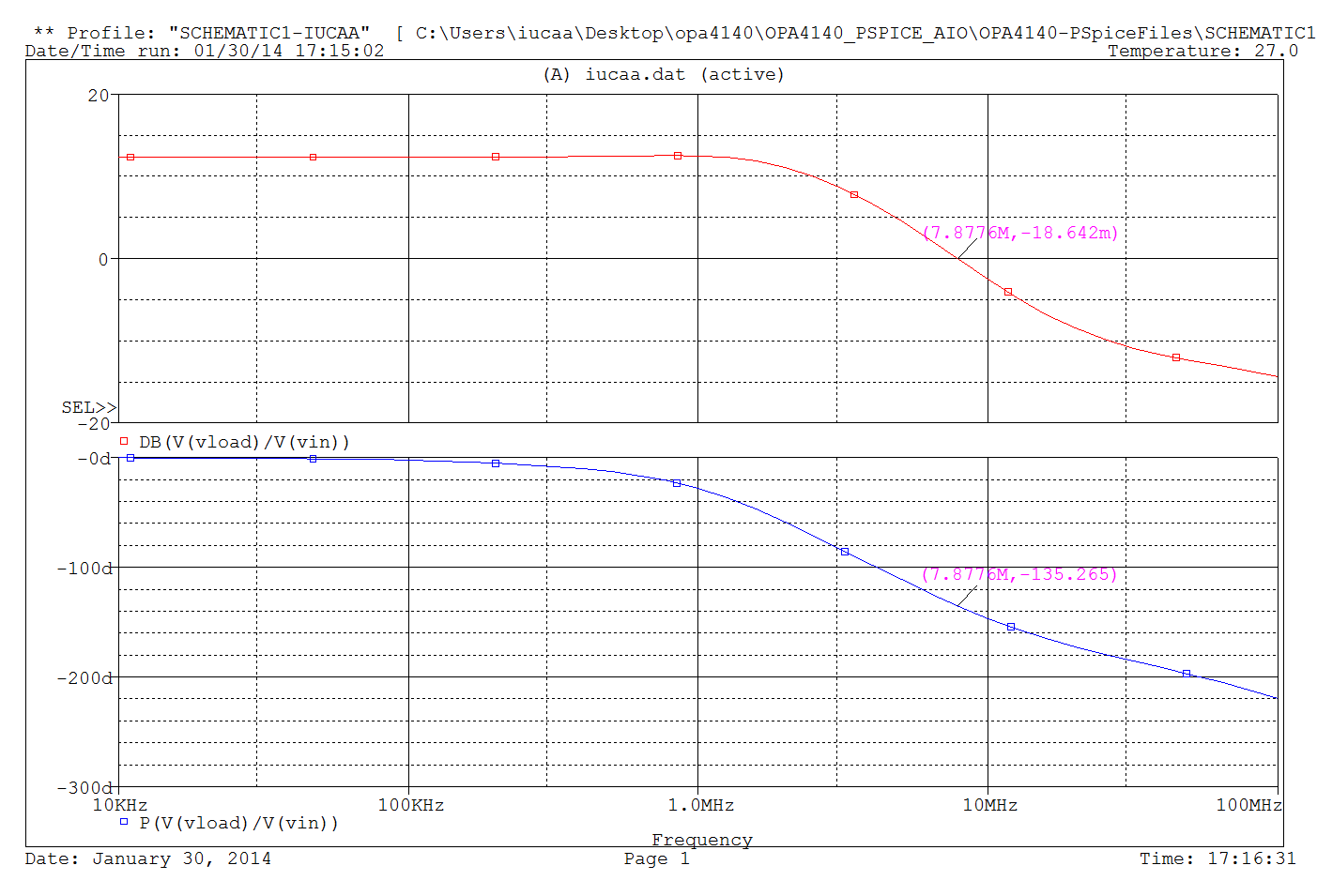 OPA4140 Bipolar Bias
With 200pF capacitor and transmission line as Load
150Ω Series resistor
BW = 5 MHz
PM = 33⁰
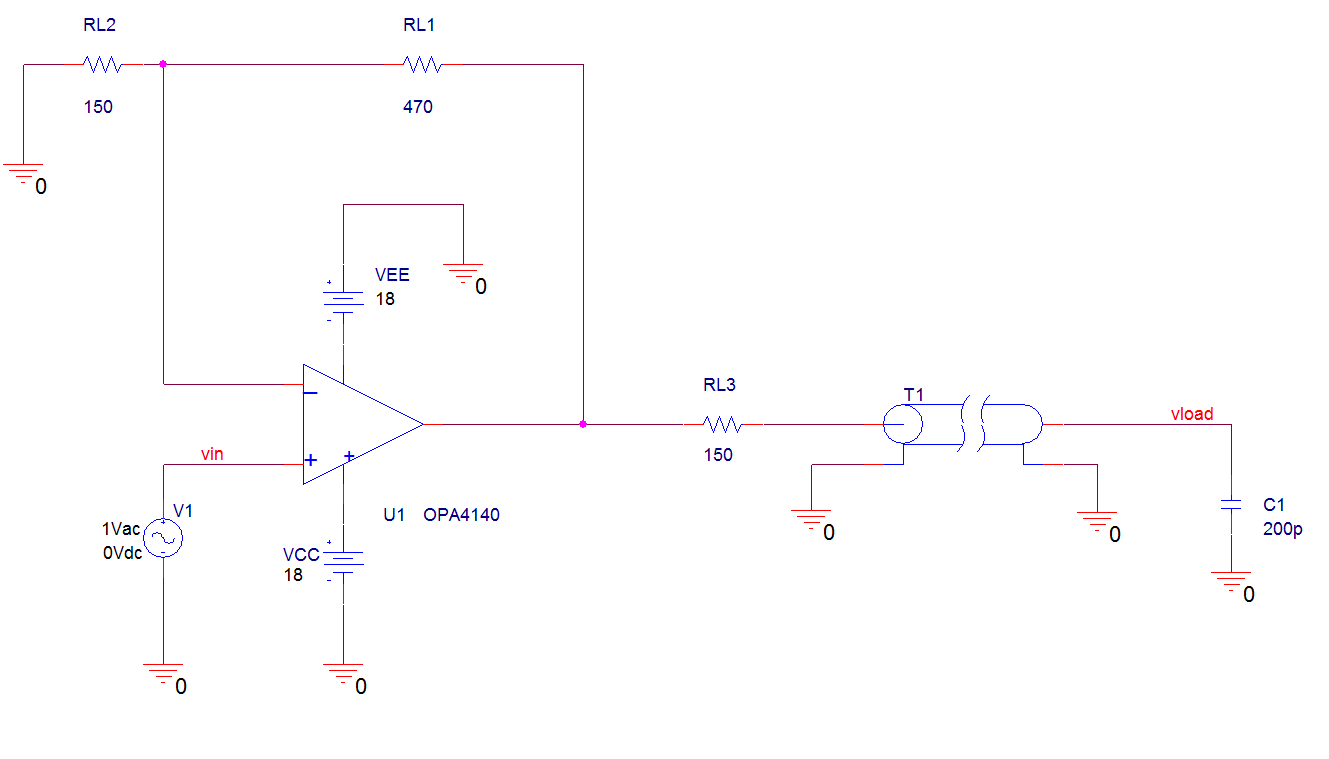 stable
Other compensation circuits to be tried
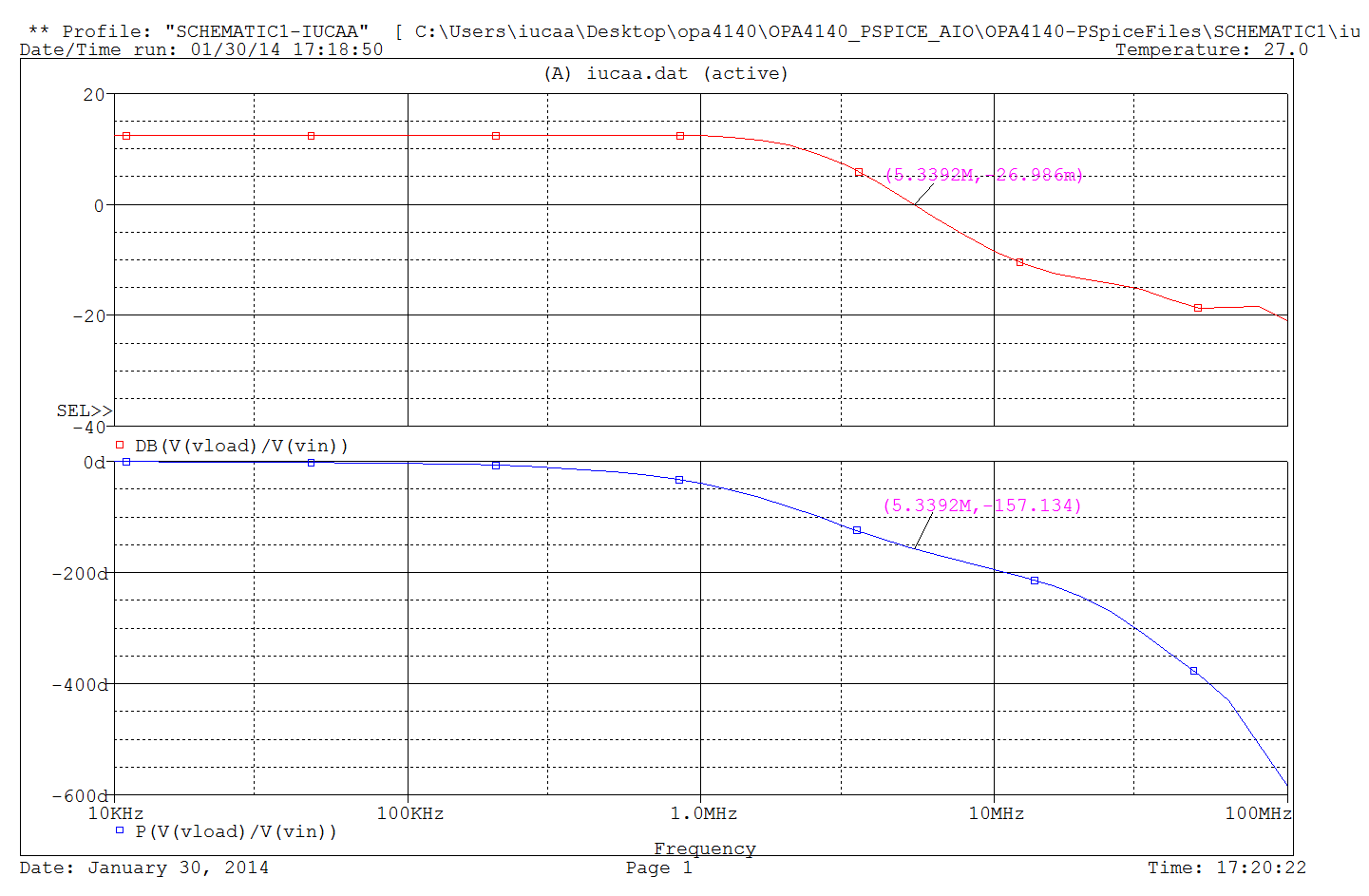